17-мавзу    Газ тақсимлаш механизмининг фазалари.
Режа:
1. ГТМ фазаларининг тақсимланиши
2. ГТМ фазаларининг диаграммада ифодаланиши
3. Автомобил двигателлранинг гтм фазалари
Gaz taqsimlash mexanizmining fazalari.
Gaz taqsimlash mexanizmining fazalari. To’rt taktli dvigetelning ishlashi tushintirilganda, har bir takt tirsakli val 1800 ga burilganda sodir bo’lib, klapanlar porshen chetki nuqtalarga borganda ochilishi yoki yopilishi mumkinligi shartli ravishda olingan edi. Dvigatel quvvatini oshirish uchun silindr yonuvchi aralashma yoki havo bilan ko’proq to’ldirilishi va ishlatilgan gazlardan yaxshiroq tozalanishi zarur. Lekin kiritish va chiqarish jarayonlari juda qisqa vaqt ichida o’tadi. Bu vaqt, dvigatelning tezligiga bog’lik bo’lib, tirsakli valining aylanishlar chastotasi 6000 min-1  bo’lganda, 0.0025 s ni tashkil etadi. Bundan tashqari, klapanlar darhol ochilmaydi, natijada silindr kiritish taktida yonuvchi aralashma yoki havo bilan yetarli darajada to’lmaydi, chiqarish taktida esa ishlatilgan gazlardan to’la tozalana olmaydi. Bu jarayonning o’tishini yaxshilash uchun klapanlar porshen biror chetki nuqtaga yetmasdan oldinroq ochilishi va boshqa chetki nuqtadan o’tgandan keyinroq yopilishi kerak. Natijada, klapanlarning ochiqlik davri tirsakli valning 1800 burilishiga nisbatan ko’proq bo’ladi.
	Odatda, klapanlarning ochilish va yopilish holati tirsakli valning aylanish burchagi bo’yicha qaralib, porshenning chetki nuqtalariga nisbatan graduslarda ifodalanadi. Shunday qilib, kiritish va chiqarish klapanlarining, porshen chetki nuqtalariga nisbatan ochiq turish davrini tirsakli valning aylanish burchaklari orqali ifodalanishi gaz taqsimlash fazalari deb ataladi.
Ko’pincha gaz taqsimlash fazalari doiraviy diagramma shaklida ifodalanadi va u gaz taqsimlash diagrammasi deb ataladi. Misol tariqasida GAZ-53A avtomobil dvigatelining gaz taqsimlash diagrammasi 4.7-rasmda keltirilgan. Diagrammada ko’rsatilganidek, kiritish klapani tirsakli valning aylanishi bo’yicha porshen  YuChN ga 240 yetmasdan ochiladi va porshen   PChN dan 640 o’tgandan so’ng yopiladi. Shunday qilib, yonuvchi aralashma silindrga tirsakli valning 2680 aylanishi davomida kiritiladi.
Kiritish klapanining ilgariroq ochilishiga sabab, porshen YuChN dan PChN ga harakatlanganda kiritish teshigi to’la ochilib, u orqali silindrga ko’p miqdorda yonuvchi aralashma yoki havoning yuborilishidadir. Kiritish klapanining kechikib yopilishi esa silindrni yonuvchi aralashma yoki havo bilan yaxshi to’ldirish uchun kerak. Chunki  birinchidan, kiritish taktining oxirida silindrda hali siyraklanish bo’lganligi uchun, porshenning PChN dan o’tib, yuqoriga harakatlanishiga qaramasdan silindrdagi bosim atmosfera bosimiga tenglashguncha unga yonuvchi aralashma yoki havo kirib turadi. Ikkinchidan, kiritish taktida trubalarda vujudga kelgan oqimning inersiyasi hisobiga ham silindrga yonuvchi aralashma yoki havoning kirishi davom etadi. 
Chiqarish klapani tirsakli valning aylanishi bo’yicha porshen PChN ga 500 yetmasdan ochiladi va porshen YuChN dan 220 o’tgandan so’ng yopiladi. Demak, chiqarish klapanining ochiqlik davri 2520ga teng. Chiqarish klapani porshenning PChN ga yetmasdan ilgarilab ochilishining sababi ishlatilgan gazlarning silindrdan tezroq chiqib ketishi uchun zarur. Ya’ni chiqarish klapani ochilgan paytda ishlatilgan gazlarning ko’p qismi o’zining ortiqcha bosimi  hisobiga silindrdan tashqariga tez chiqib ketadi. Natijada chiqarish taktida porshen silindrdan ishlatilgan gazlarning qoldig’ini haydashda kam kuch sarflaydi. Chiqarish klapanining 220 ga kechikib yopilishi esa yonish kamerasining gazlardan yaxshi tozalash uchun kerak. Chunki, birinchidan, porshenning pastga harakatlanishining boshida, ya’ni kiritish takti boshlangan bo’lsa ham yonish kamerasida ishlatilgan gazlar hali ortiqcha bosimda bo’ladi va atmosfera bosimiga tenglashguncha ular tashqariga chiqishda davom etadi. Ikkinchidan, chiqarish taktida trubalarda tashqariga yo’nalgan oqimning inersiya kuchidan vujudga kelgan so’rishlik hisobiga ham ishlatilgan gazlarning chiqishi davom etadi. Shunday qilib, chiqarish  klapanining ilgarilab ochilishi va uning kechikib yopilishi silindrning ishlatilgan gazlardan tozalanilishini yaxshilaydi.
GAZ – 53 A avtomobil dvigateli gaz taqsimlash fazalarining doiraviy   diagrammasi.
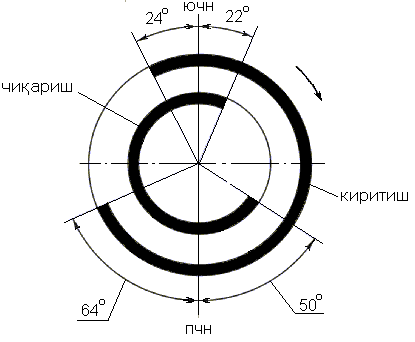 Diagrammaga nazar tashlansa, tirsakli valning aylanma yo’nalishi bo’yicha 460 davomida ikkala klapan ochiq turadi. Bunga klapanlarning baravariga ochiq turishi deyiladi. Bu davr juda qisqa bo’lib yangi zaryad amalda ishlatilgan gazlar  bilan aralashib tashqariga chiqib ketishga ulgurmaydi. Demak, bu davr davomida silindr puflanadi, ya’ni u ishlatilgan gazlardan yana ham yaxshi tozalanadi. Klapanlarning bunday baravariga ochiq turishi dvigatelning ish jarayoniga ijobiy ta’sir ko’rsatadi.
	Gaz taqsimlash fazalarini to’g’ri o’rnatish uchun dvigatelni yig’ish paytida taqsimlash tishli g’ildiraklarining (yulduzchalarining) belgilangan joylarini aniq tutashtirish lozim. 4.1-jadvalda ba’zi avtomobil dvigatellarining gaz taqsimlash fazalari keltirilgan.
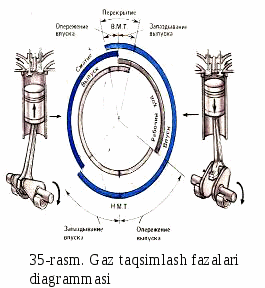 Avtomobil dvigatellarining gaz taqsimlash fazalari (tirsakli valning aylanishi burchagi bo’yicha graduslarda)